Государственное бюджетное учреждение
дополнительного образования
Дом детского творчества Красносельского района 
Санкт-Петербурга
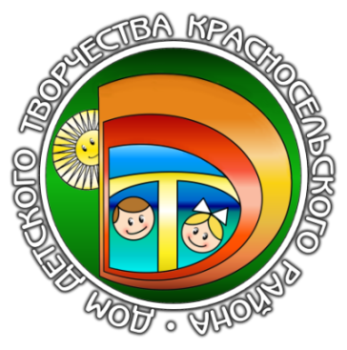 Ресурсный центр дополнительного образования детей по теме
«Поддержка детских и молодежных социальных инициатив»
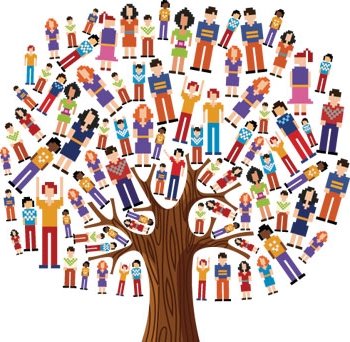 Программа повышения профессионального мастерства и методической поддержки работников системы дополнительного образования и воспитательных служб общеобразовательных учреждений
«Развитие социальной креативности ребенка в условиях дополнительного образования»
Актуальность реализации программы Ресурсного центра
Актуальность обусловлена необходимостью целенаправленной подготовки специалистов дополнительного образования детей и воспитательных служб образовательных организаций в области социально-творческого развития детей и подростков.
Обеспечение персонального жизнетворчества детей в контексте позитивной социализации и интеграции в сферу разнообразных социальных практик является фундаментальным вектором социокультурной миссии дополнительного образования.
Цель реализации
Программы Ресурсного центра
Повышение профессионального мастерства и методической поддержки специалистов дополнительного образования и воспитательных служб образовательных организаций в области развития социальной креативности ребенка.
Задачи реализации Программы Ресурсного центра
Создание условий для формирования компетенций работников системы дополнительного образования и воспитательных служб образовательных организаций в различных аспектах социально-творческого развития ребенка.
Интеграция научно-методических и информационных ресурсов по проблеме развития социальной креативности ребенка в условиях дополнительного образования.
Аккумуляция и распространение инновационного опыта образовательного учреждения, лучших педагогических практик в области социально-творческого развития ребенка в условиях дополнительного образования и воспитательной работы в образовательных организациях.
Создание условий для педагогической поддержки и сопровождения детских и молодежных социальных инициатив.
Структура Программы Ресурсного центра
1. Современные стратегии развития социальной креативности ребенка в образовании.
2. Педагогическая экспертиза и диагностика развития социальной креативности ребенка.
3. Социально-педагогическая технология развития социальной креативности ребенка.
4. Социальные практики как средство включения ребенка в социально-значимую деятельность.

5. Педагогическое проектирование развития социального творчества детей в дополнительном образовании .
6. Поликультурная досуговая среда как условие самореализации учащихся в социуме.
Инвариантные
модули
Вариативные
модули
Сроки и режим занятий по Программе Ресурсного центра
Программа рассчитана на 72 академических часа: 
58 часов - освоение инвариантных модулей 
					октябрь 2018 – март 2019
 
14 часов - освоение вариативных модулей
					апрель – май 2019

Режим занятий: 2 и 4 пятница каждого месяца
Средства контроля результатов реализации Программы
1. Промежуточный контроль по мере прохождения тем и по итогам модулей: выполнение практических заданий, разработка и презентация программ, проектов и педагогического опыта, создание портфолио по темам программы.

2. Итоговый контроль: презентация портфолио и защита социально-педагогического проекта .
Ожидаемые результаты
для участников программы
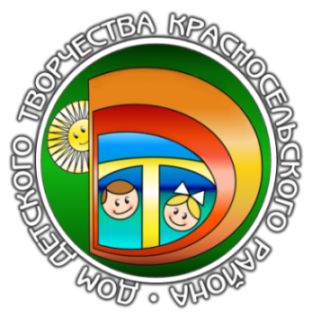 Приобретение новых граней творческой профессиональной деятельности и компетенций в области теоретических и практических аспектов социально-творческого развития детей и подростков.
Самостоятельные разработки
Автопортрет-презентация педагога «Я в этом мире» 
Эскиз программы саморазвития педагога 
Создание кейса диагностических методик по выявлению социальной креативности
Построение индивидуальных моделей социальной креативности на основе педагогической экспертизы
Кейс апробированных социальных стратегий и развивающих методик
Презентация педагогического опыта
Кейс апробированных социальных практик 
Разработка и презентация социально-педагогического проекта (образовательной программы, досуговой программы, программы деятельности детского объединения)
Ожидаемые результаты
для развития дополнительного образования и воспитания детей
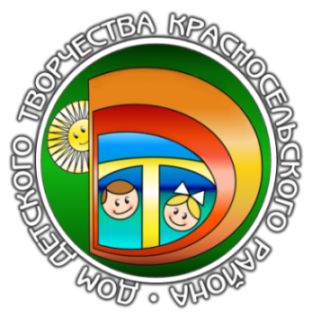 1. Повышение уровня персонализации образования в районе на основе: 
оптимизации выбора социальных стратегий педагогического сопровождения ребенка;
построения индивидуальных моделей социальной креативности ребенка на основе педагогической экспертизы;
разработки индивидуальных маршрутов социально-творческого развития обучающихся. 
2. Формирование социальной мотивации обучающихся посредством включения                                   их в разнообразные социальные практики, социальное проектирование.
3. Расширение спектра категорий социальных практик в системе дополнительного образования     и воспитательной работы в образовательных организациях.
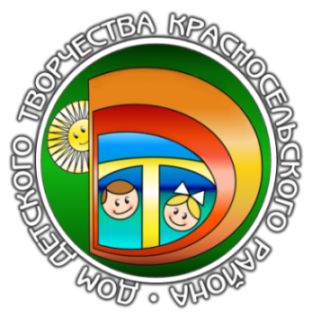 Адрес сайт аДома детского творчестваКрасносельского района
www.ddtks.ru
Раздел «Городской ресурсный центр дополнительного образования»